School’s cool in the USA
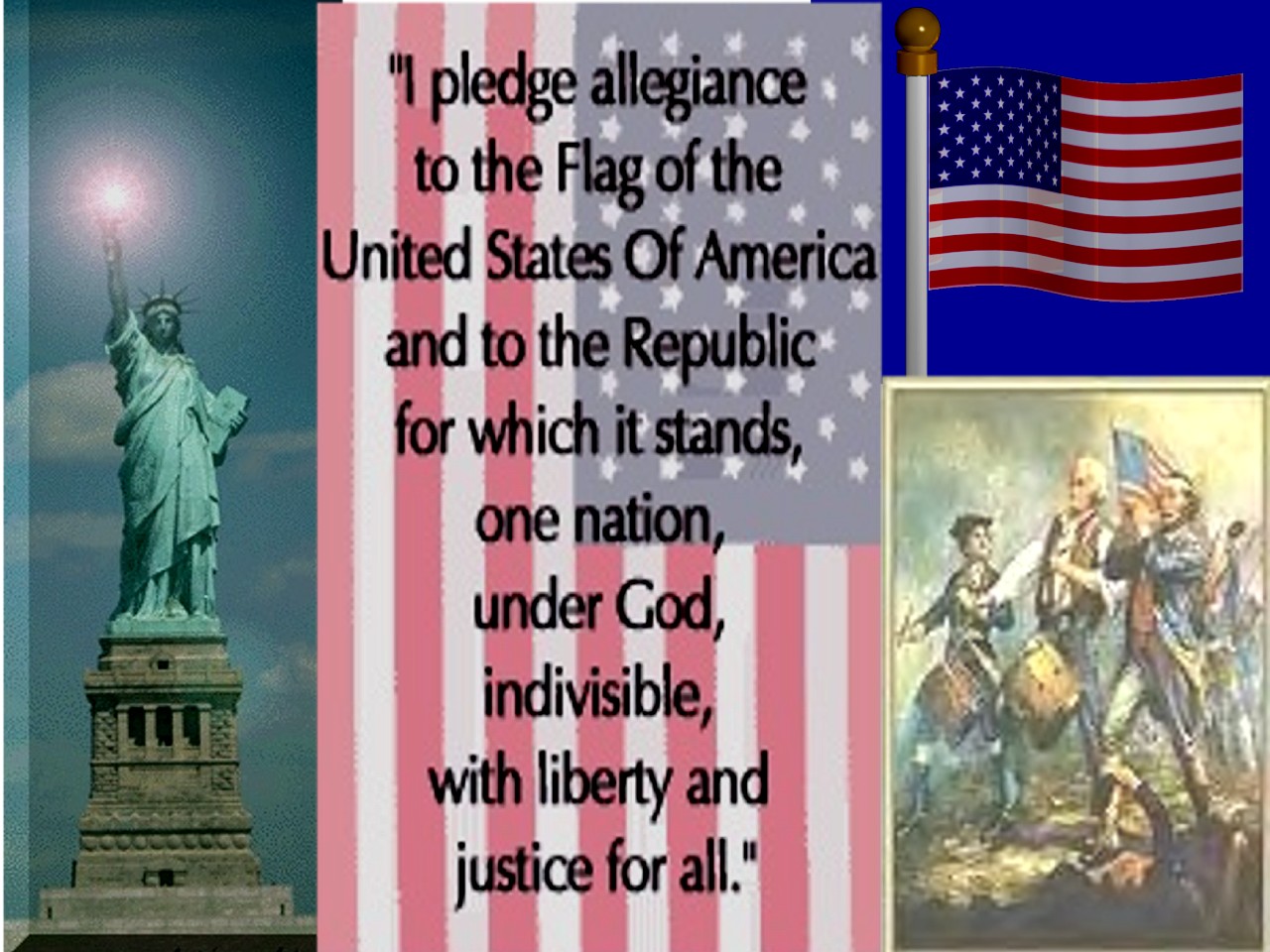 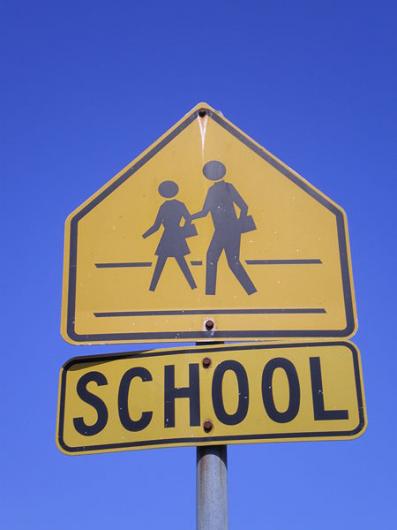 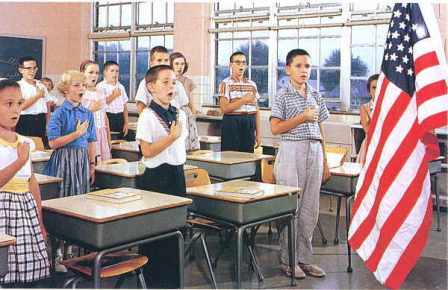 The school bus
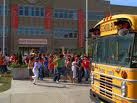 High schools
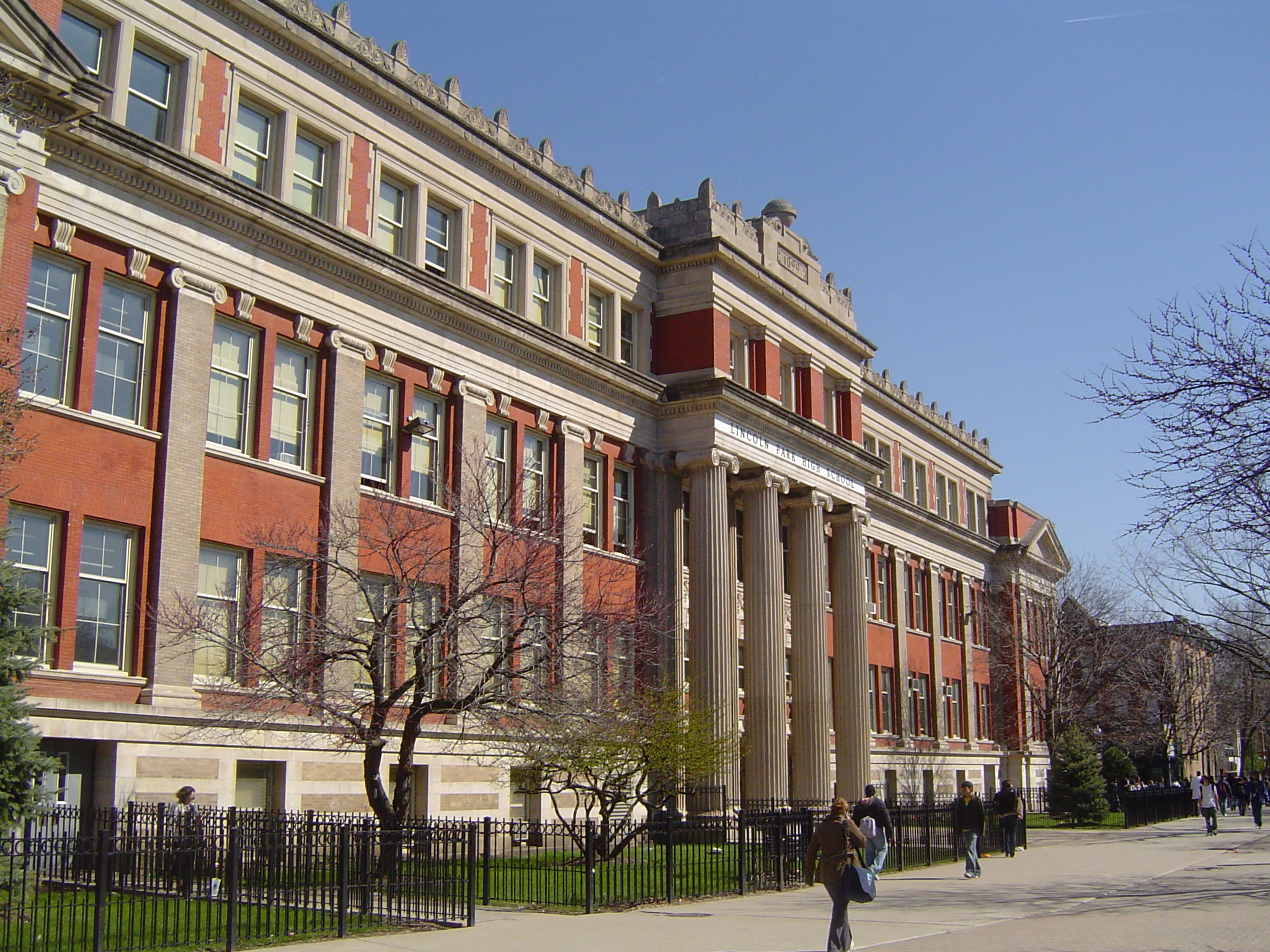 School patrols
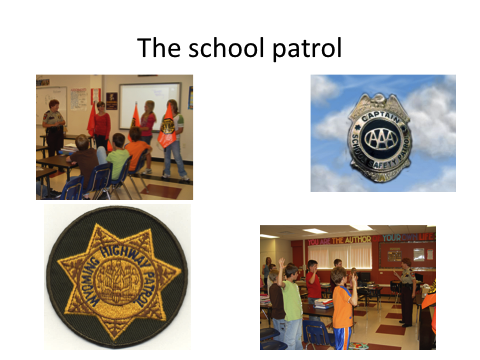 The logo
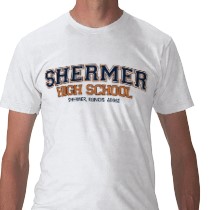 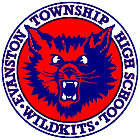 The school mascot
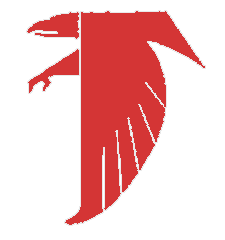 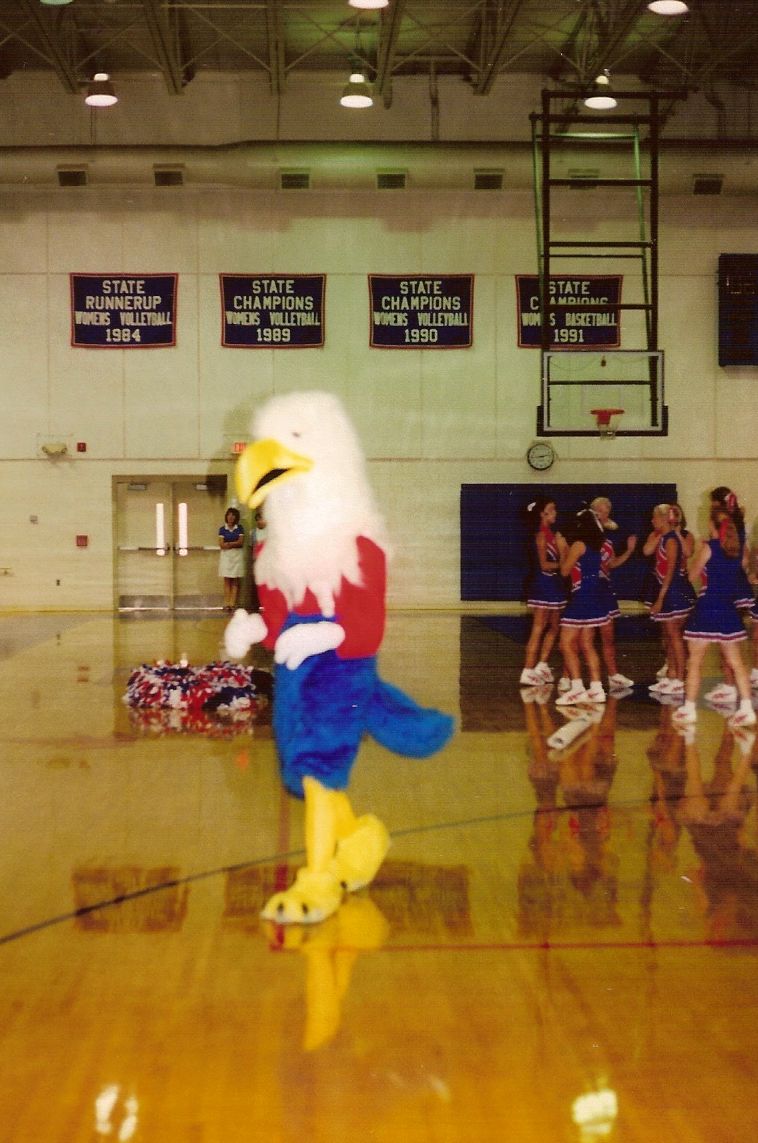 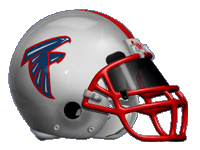 The ID card and the hall pass
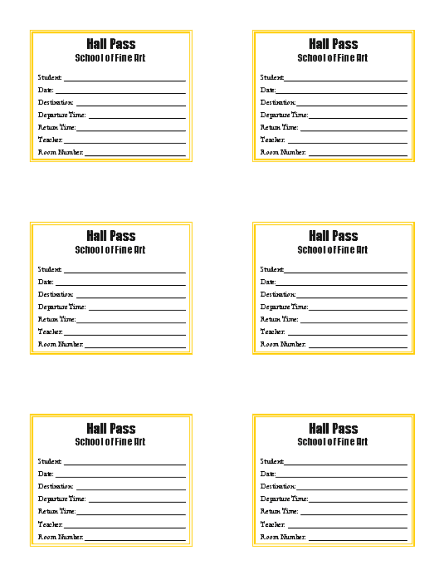 The classroom
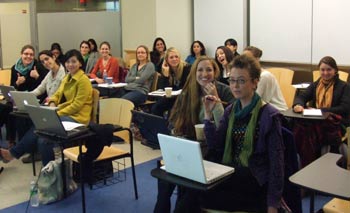 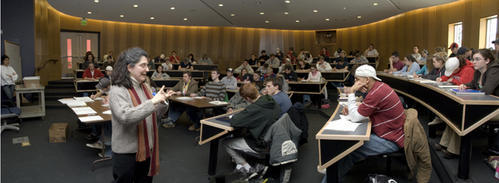 The library
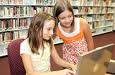 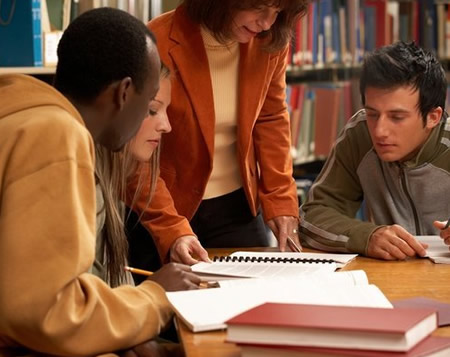 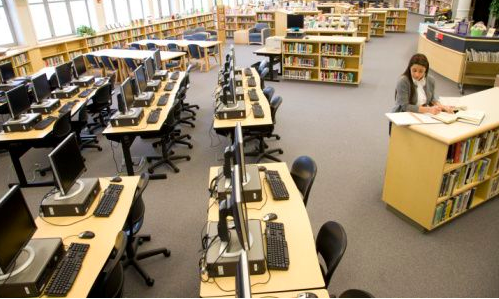 The halls
The lockers
The cafeteria
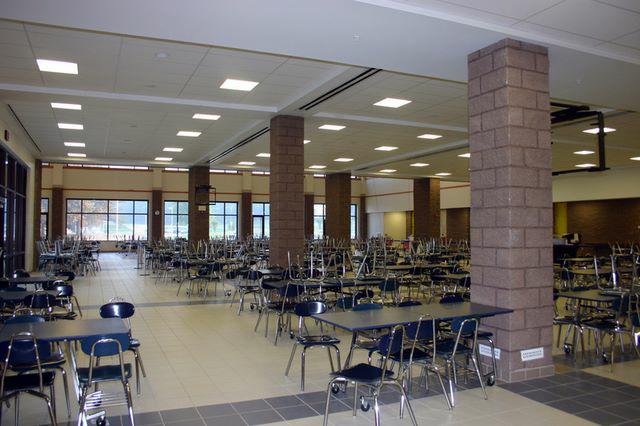 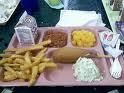 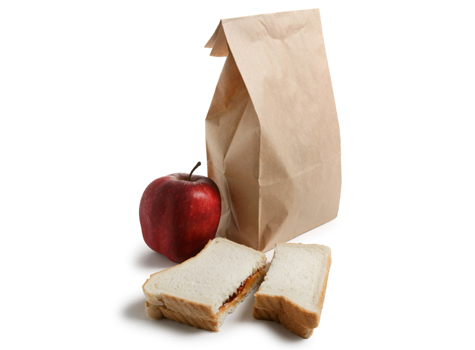 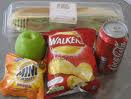 Water fountains
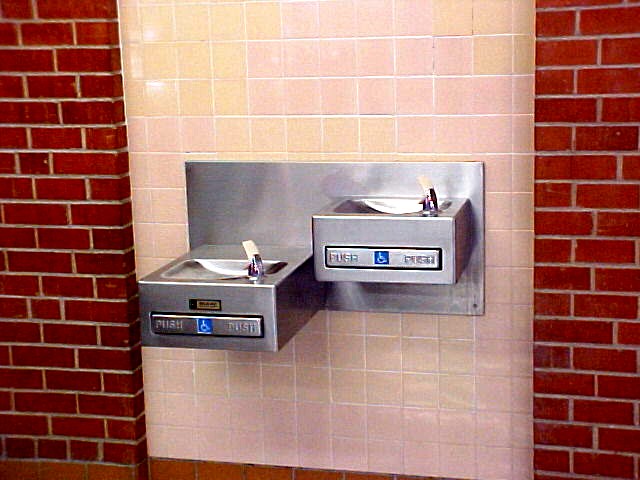 The activities
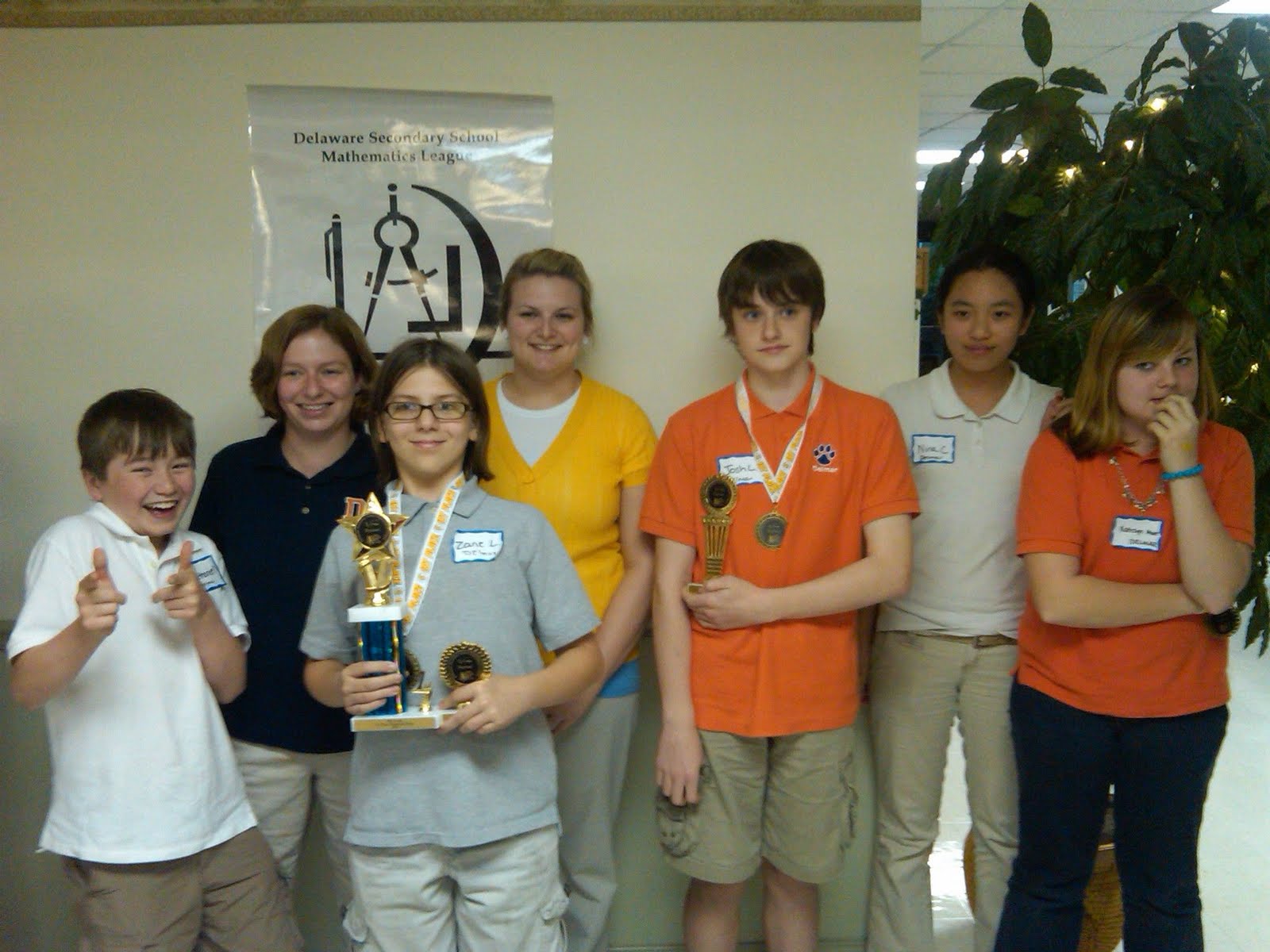 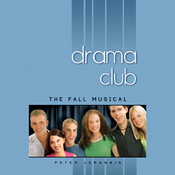 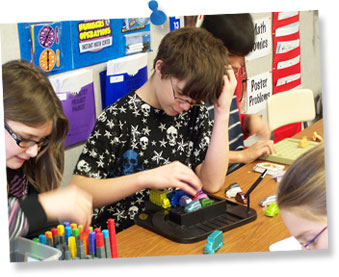 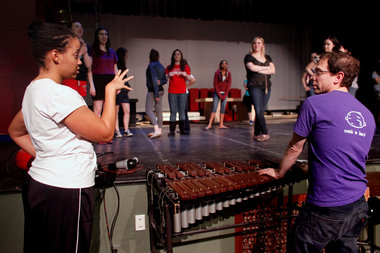 The sports
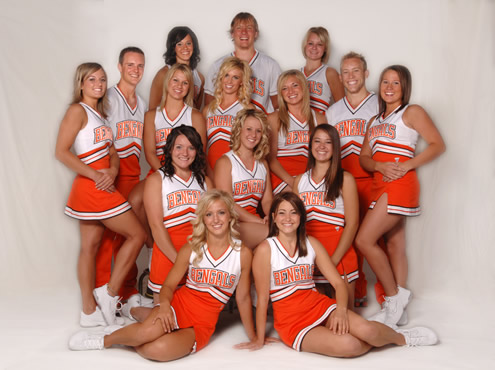 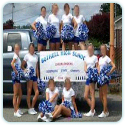 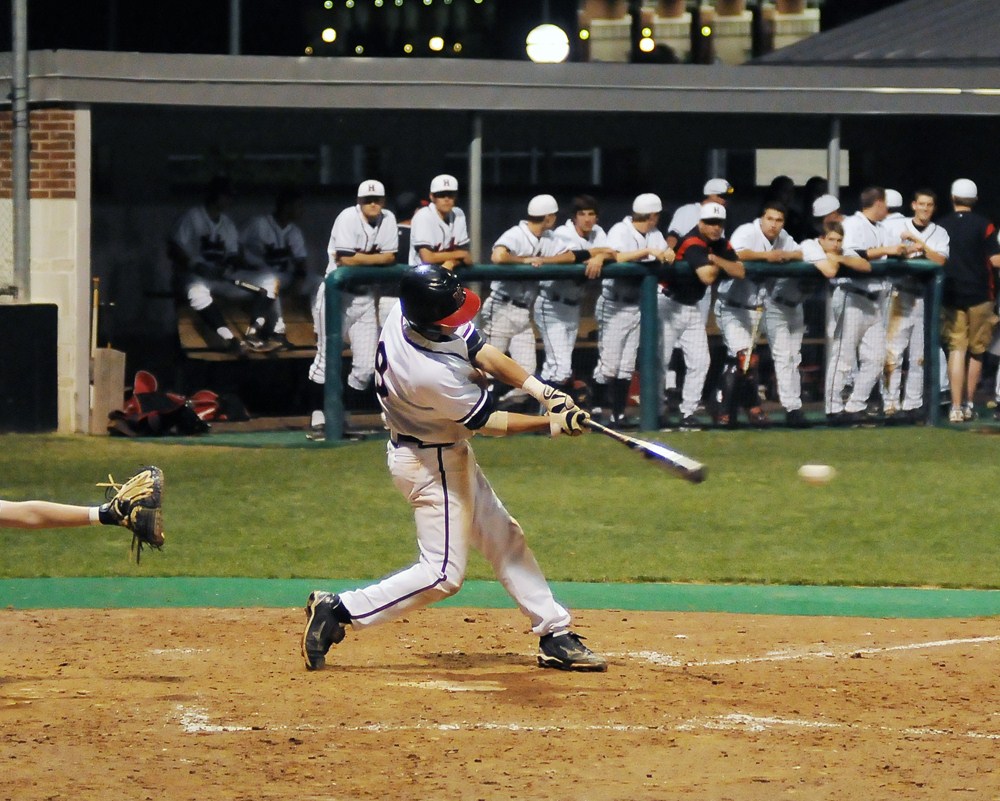 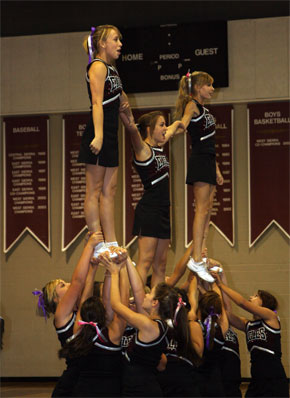 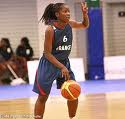 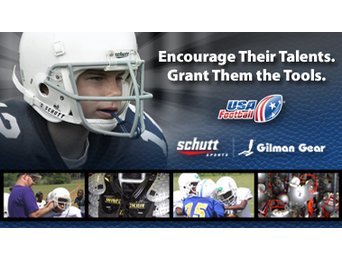 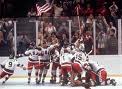 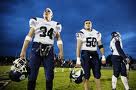 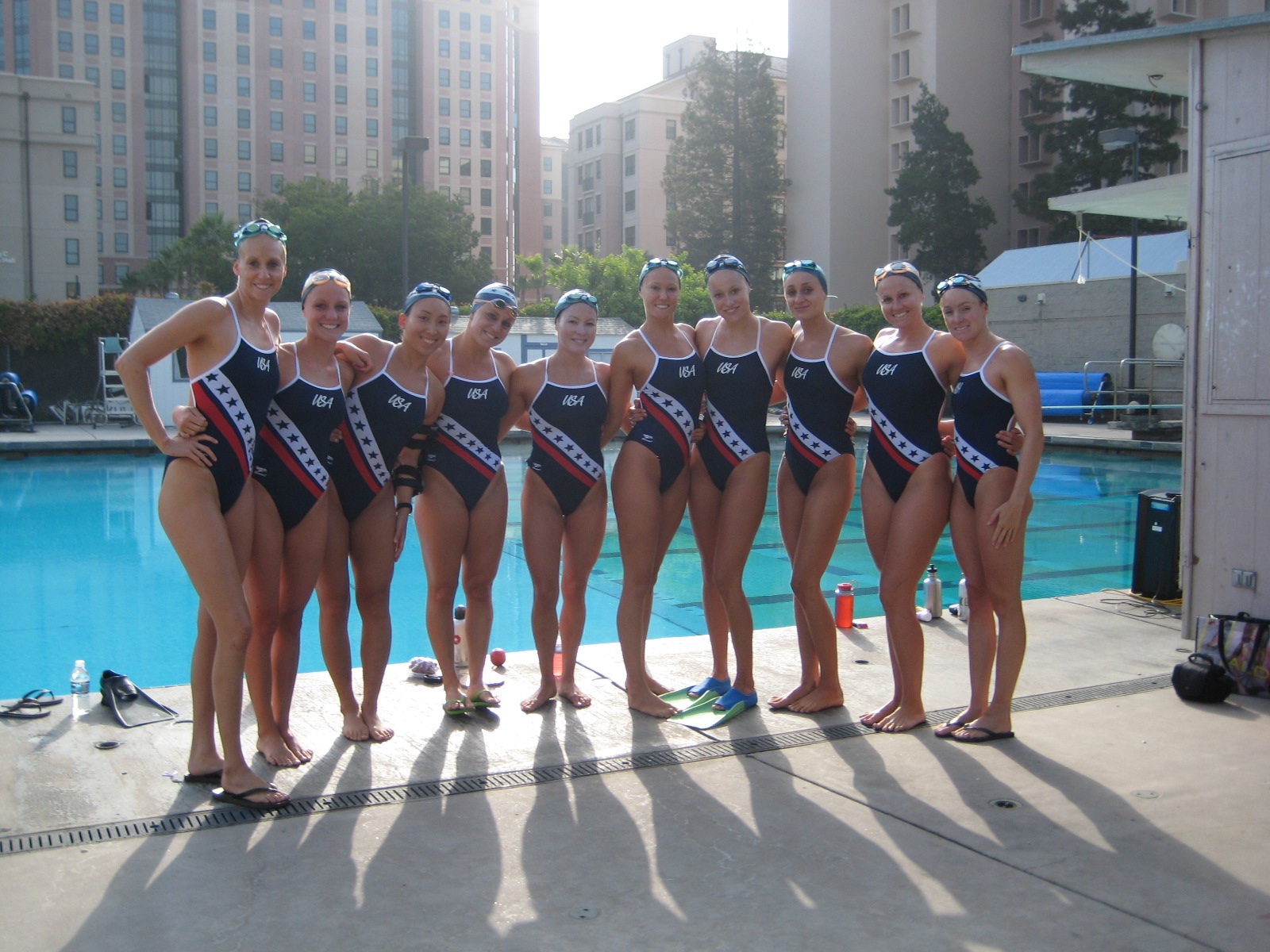 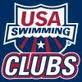 Graduation
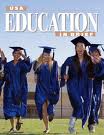 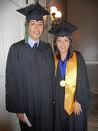 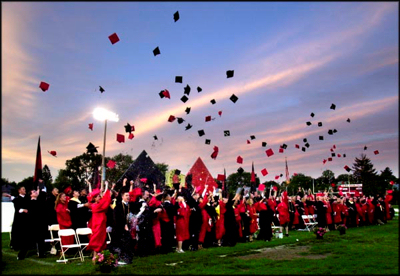 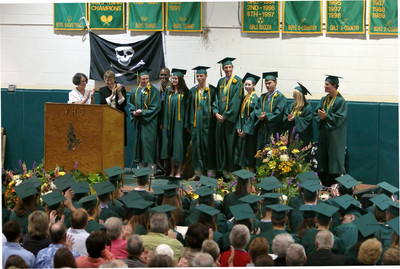 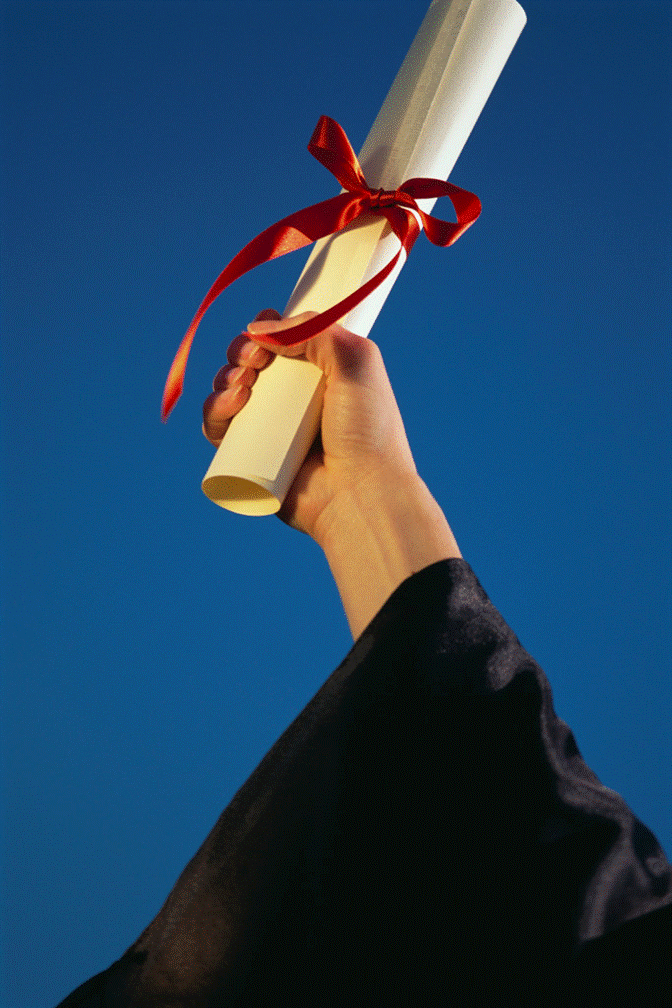 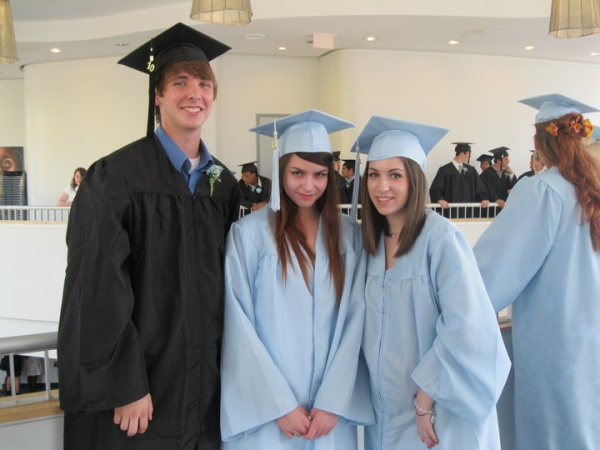 The prom
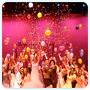 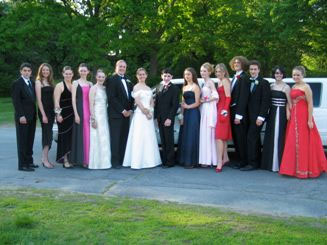 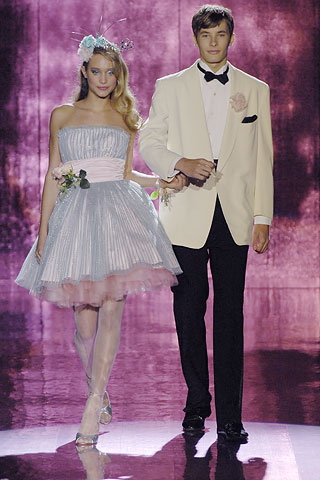 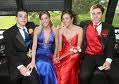 The yearbook
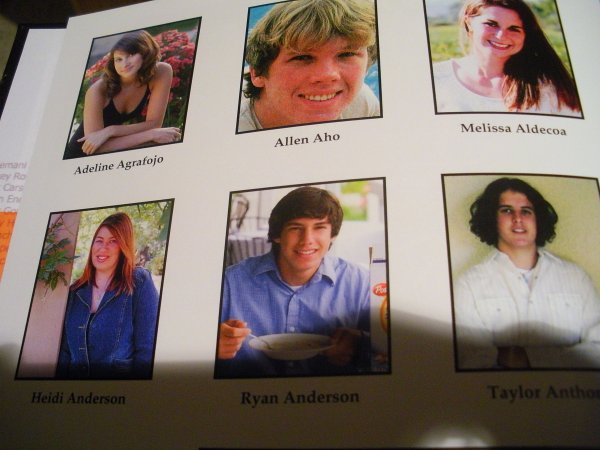 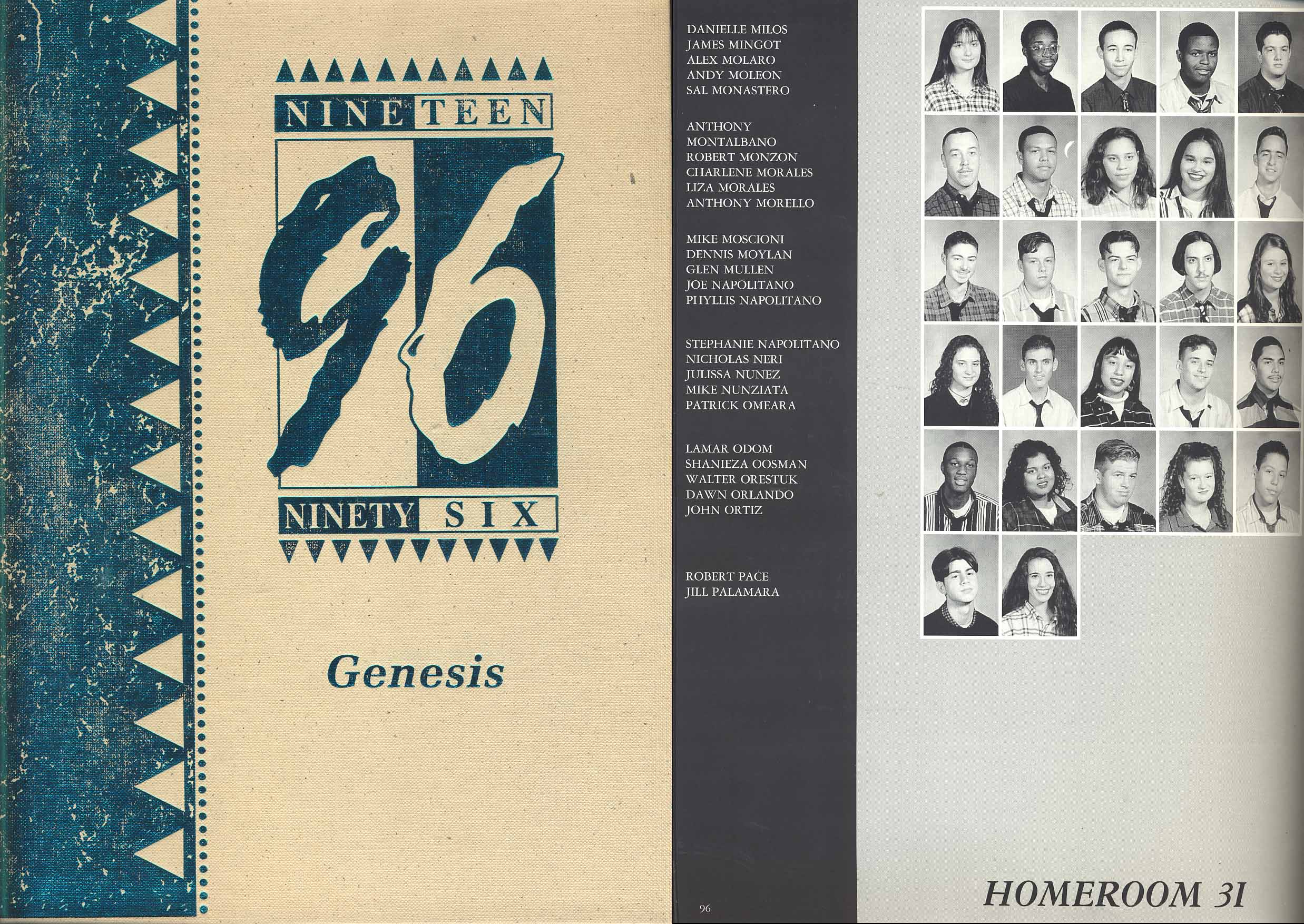